Virtuálna FIIT
Vedúca: Mgr. Alena Kovárová, PhD.
Tím 02 - Breakpoint
[Speaker Notes: J]
Problém
veľké neznáme budovy
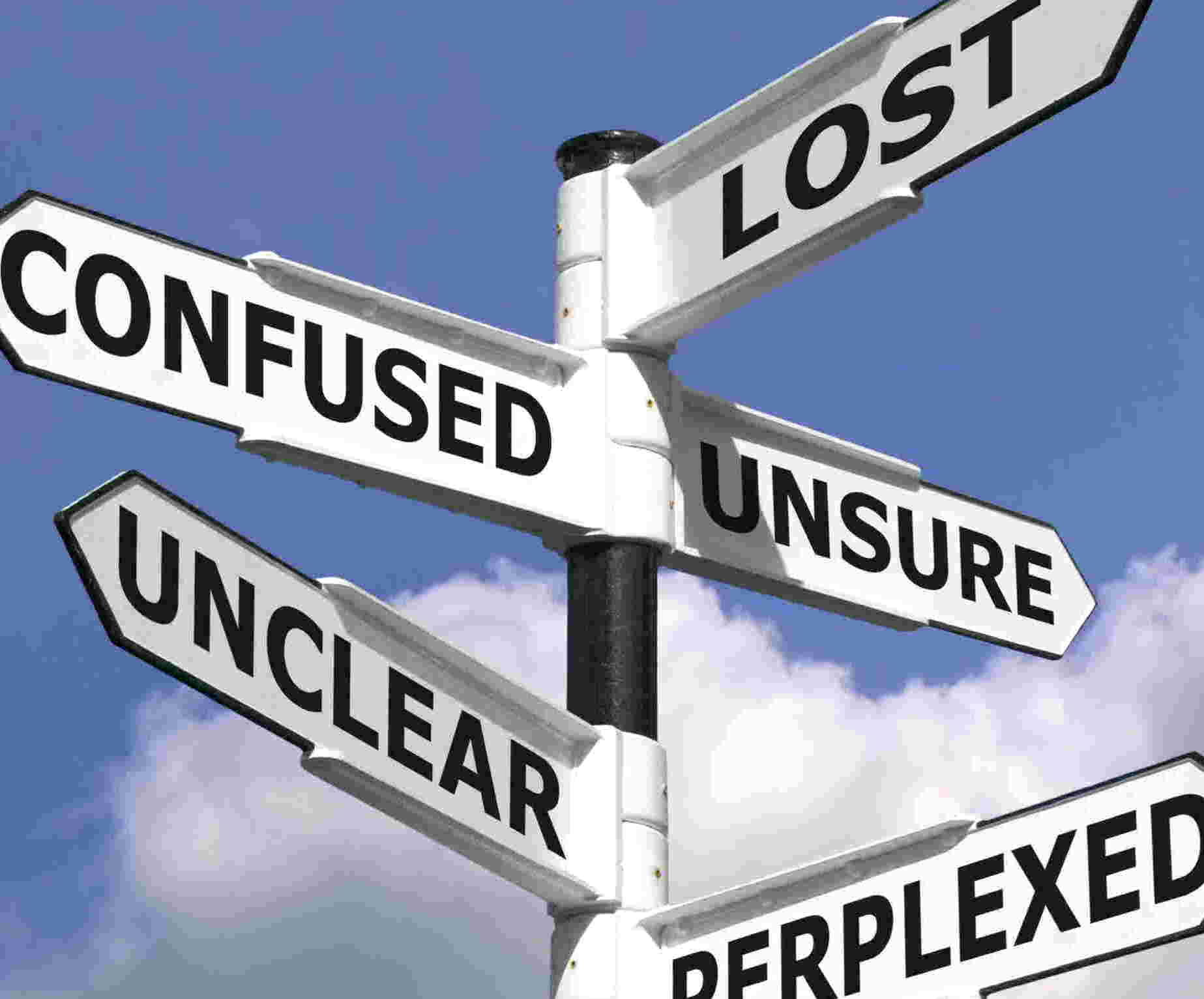 [Speaker Notes: J]
Riešenie
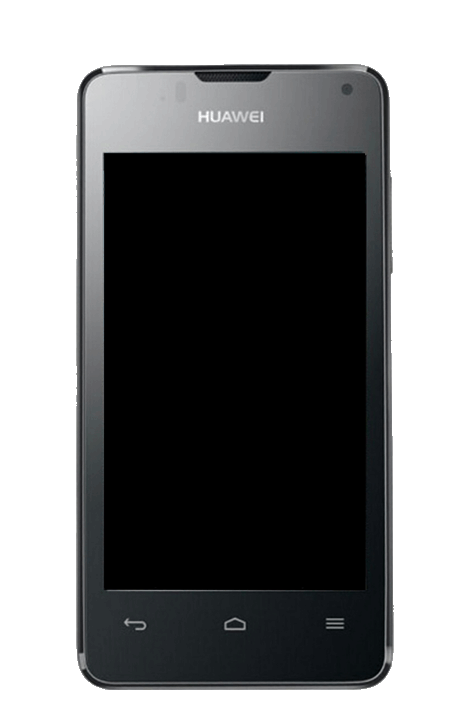 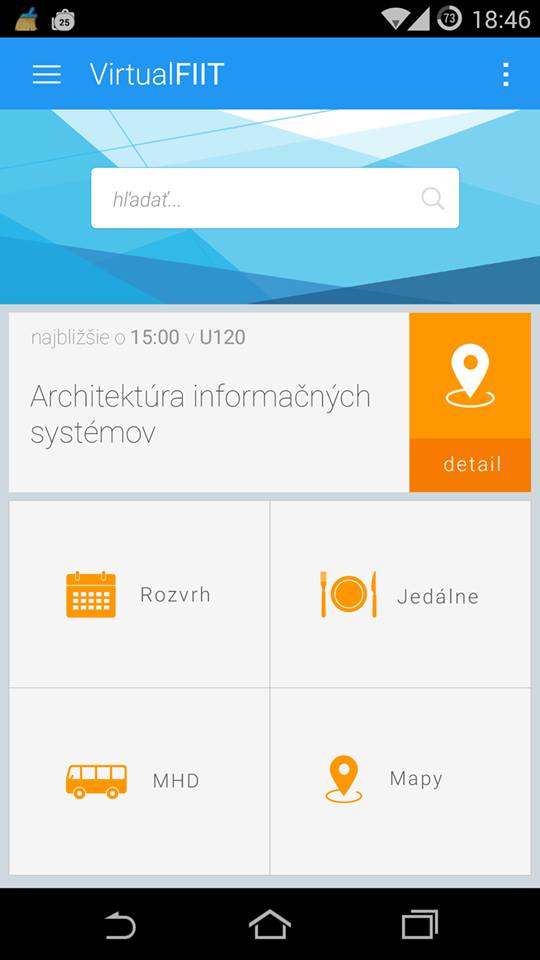 [Speaker Notes: M]
Lokalizácia
GPS v budovách nefunguje
vysielače Bluetooth
relatívne lacná infraštruktúra
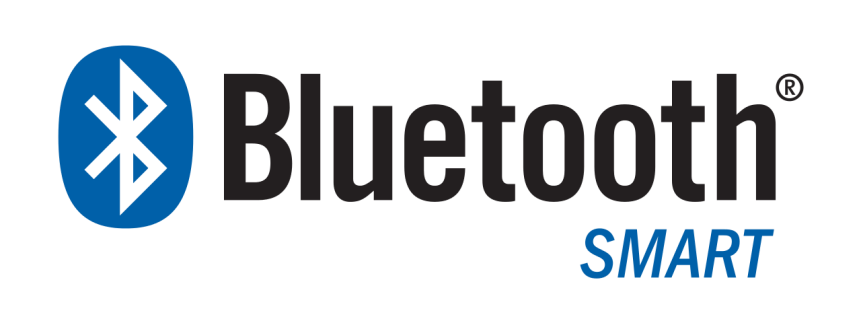 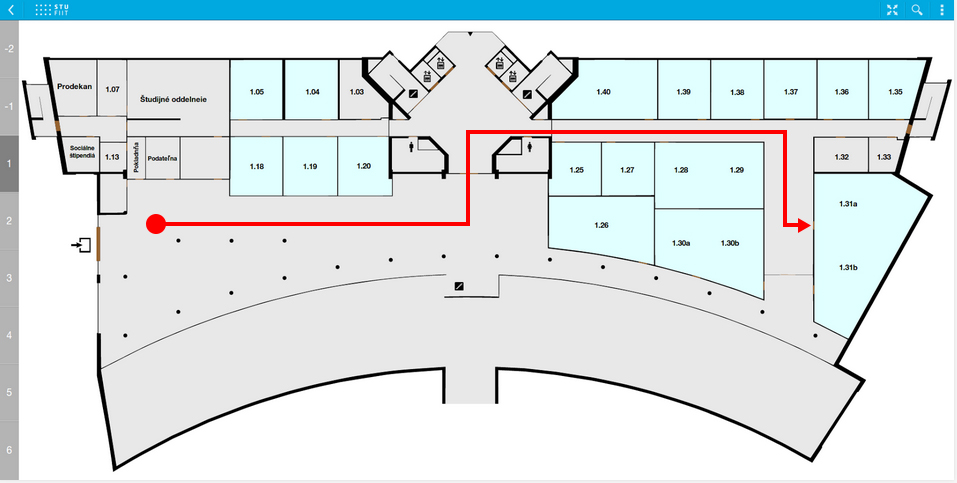 [Speaker Notes: FM
Urcenie polohy v ramci budovy
Navigacia do ciela
Mozne vylepsenie cez wifi]
Prenositeľnosť
prenositeľná na iné budovy:
nákupné centrá
business centrá
úrady
nemocnice
vyvíjané pre fakultu FIIT
[Speaker Notes: FS]
Funkcionalita
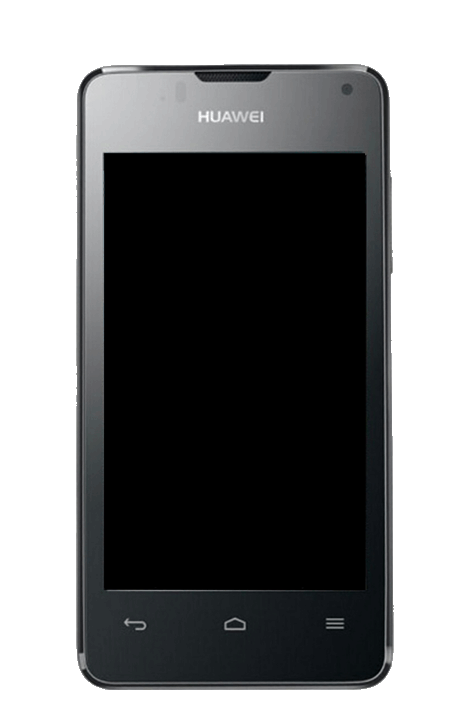 osobný rozvrh
rozvrh skúšok
jedálne lístky
odchody MHD
mapa budovy a okolia
harmonogram školského roka
QR čitačka vizitiek pedagógov
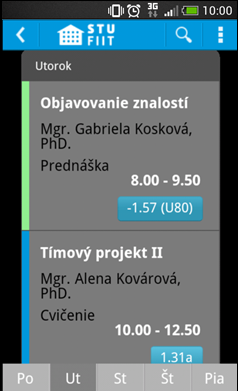 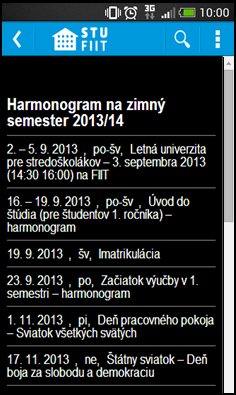 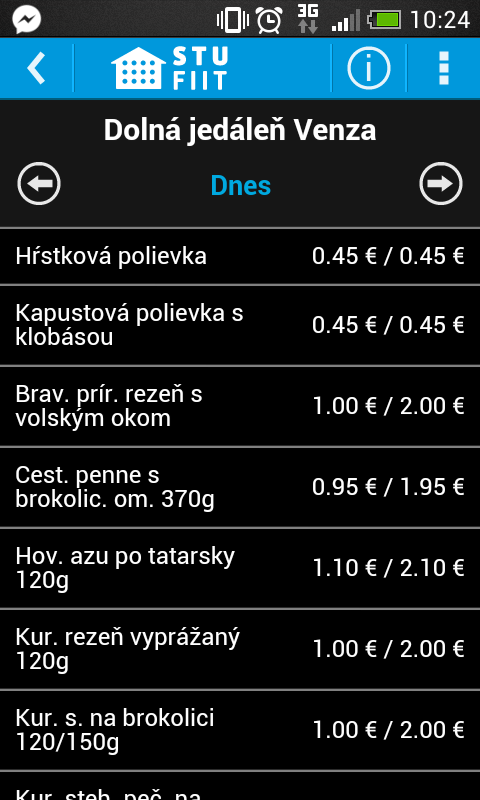 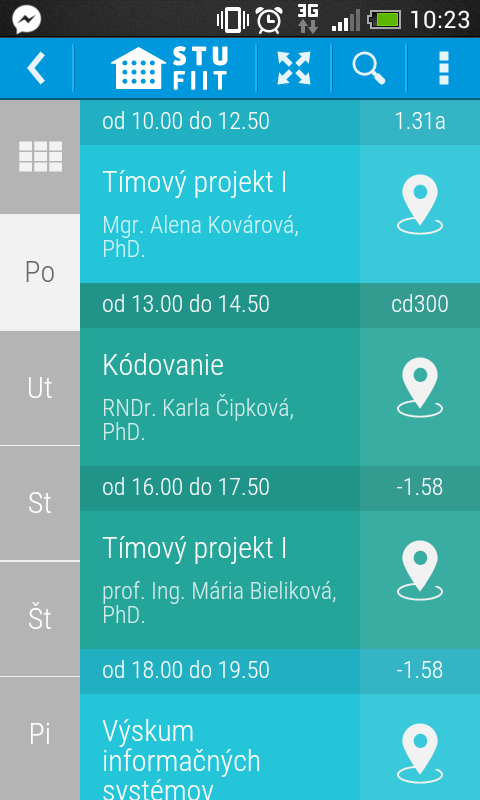 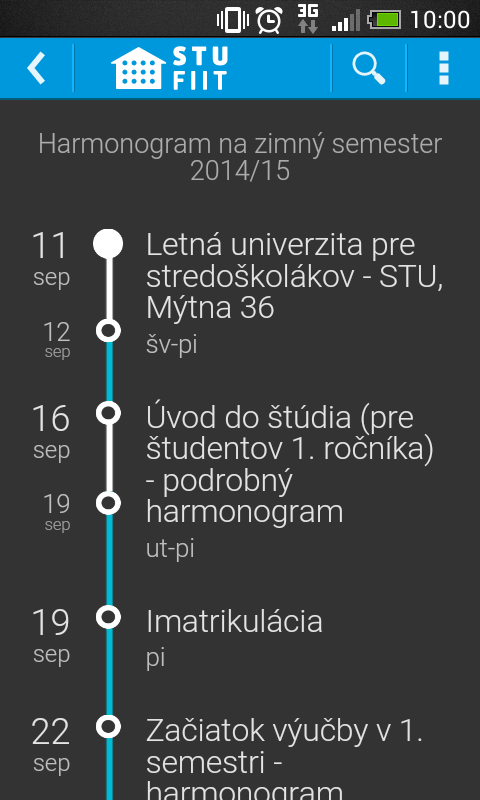 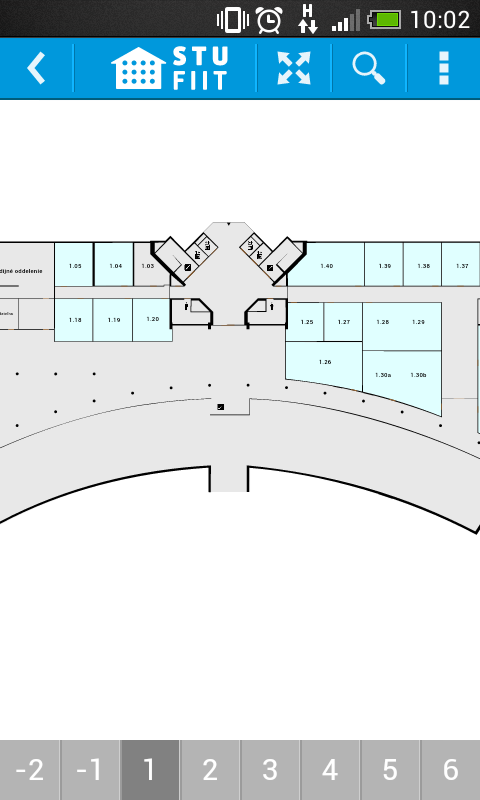 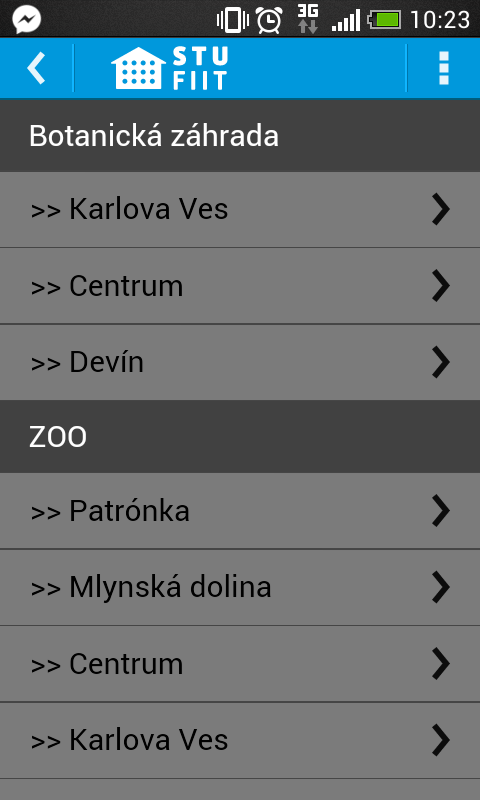 [Speaker Notes: V
Student nasej fakulty si moze pomocou tejto aplikacie prezerat svoj osobny rozvrh
Povodny dizajn sa nasim pouzivatelov zdal neprahladny, preto sme vyrobili novy
V priebehu skuskoeho obdobia sa studentom zobrazuju ich skusky

Ak je student hladny a nevie kam sa ist najest, aktualne obedy si moze najst tiez v tejto aplikacii

Takisto si tu moze prezriet odchody autobusov z najblizsich zastavok]
Technológie
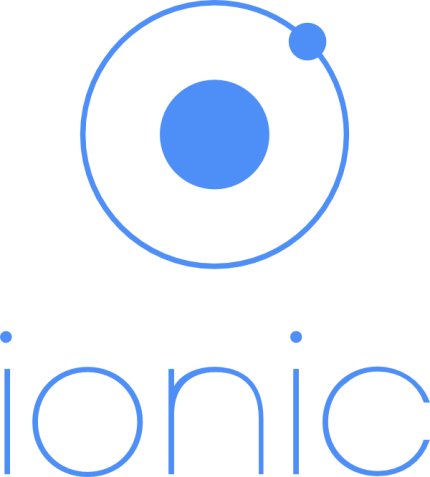 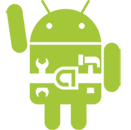 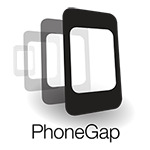 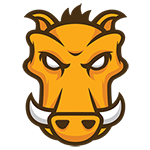 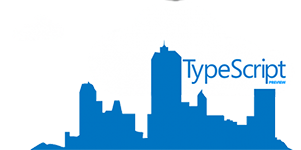 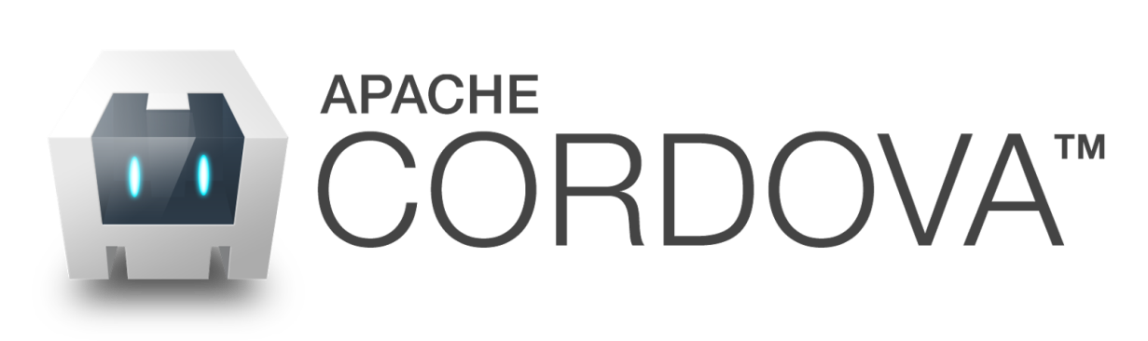 [Speaker Notes: D]
Zhrnutie
navigácia technológiou Bluetooth LE
zmena na moderné technológie
prenositeľnosť
multiplatformový
[Speaker Notes: D
HTML 5 
CSS 3
JS 6]